Экспериментальная деятельность детей:1. Познавательные занятия
2. Физические соревнования.(что происходит с моим организмом?)
Сбор и систематизация информации:1. Рассматривание картинок, фотографий о спорте.2. Использование дидактических игр.
3. Просмотр видиомультфильмов(Культпоход в ДК «Судоремонтник»)
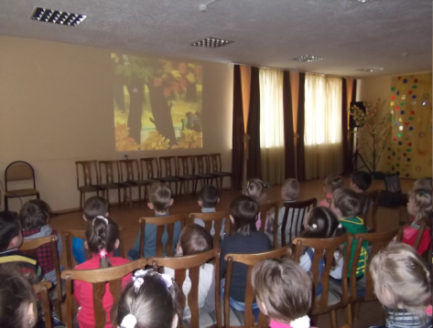 4. Создание рисунков о спорте,  оформление их в галерею, альбомы
5. Систематизация стихов и загадок о спорте, его значении в жизни человека (в форме альбомов)